Informal document GRPE-76-1576th GRPE, 9-12 January 2018
Agenda item 6(a)
Submitted by the expert from the European Commission
The European Commission’s
science and knowledge service
Joint Research Centre
Adaptation process of UNECE Regulations 96, 120 & 132Status
Adolfo Perujo
GRPE 76th Session
11 January, 2018
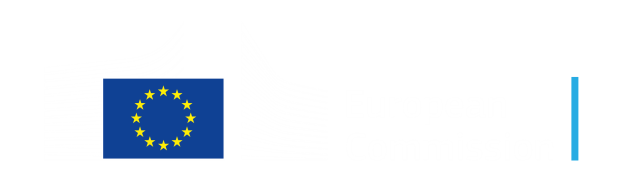 UN ECE Regulation 96
UNECE Regulation 96: Uniform provisions concerning the approval of compression ignition (C.I.) engines to be installed in agricultural and forestry tractors and in non-road mobile machinery with regard to the emissions of pollutants by the engine
Regulation (EU) 2016/1628:
approvals in accordance with UNECE Regulation 96 are accepted as equivalent to EU type-approvals 
both legal frameworks should have the same level of stringency in order to avoid creating a legal loophole.
UN ECE Regulation 96
The working document for a new 05 series of amendments to Regulation No. 96  is discussed in this Session of the GRPE http://www.unece.org/fileadmin/DAM/trans/doc/2017/wp29grpe/ECE-TRANS-WP29-GRPE-2018-03e.pdf
In parallel we submit an informal document modifying the one above to:
correct the provision allowing contracting parties to require in-service monitoring of engines by explicitly excluding its application from the scope of the Regulation.
address editorial changes.
Goal: GRPE approval in this session and the WP29 (in June).
Regulation No. 120 - background
UNECE Regulation No. 120
Uniform provisions concerning the approval of internal combustion engines to be installed in agricultural and forestry tractors and in non-road mobile machinery, with regard to the measurement of the net power, net torque and specific fuel consumption.
It addresses the need for alignment of Regulation No.120 to: Regulation No. 96 05 series of amendments (ECE/TRANS/WP.29/GRPE/2018/3)
Regulation No. 120
Informal document proposing a “02 series of amendments to Regulation No. 120”
It has been developed in accordance with the mandate given by the GRPE during its 74th Session in January 2017 (ECE/TRANS/WP.29/GRPE/74).
This draft document includes all the technical aspects required for engines type-approval under the 1958 Agreement.
The aim of this draft document is to allow Contracting Parties and stakeholders to formulate comments and proposal for the final (working) document.
Goal: Because of the mutual interaction of R96 and R120, both need to be adopted at the same time (WP29 - June 2018)
Regulation No. 132 - background
UNECE Regulation No. 132
Uniform provisions concerning the approval of Retrofit Emission Control devices (REC) for heavy duty vehicles, agricultural and forestry tractors and non-road mobile machinery equipped with compression ignition engines
Addresses the need to align the text of Regulation No. 132 to the provisions of the 05 series of amendments to Regulation No. 96.
Regulation No. 132 - Status
Informal document proposing a “Supplement 1 to the 01 Series of amendments to Regulation No. 132”
It has been developed in accordance with the mandate given by the GRPE during its 74th Session in January 2017 (ECE/TRANS/WP.29/GRPE/74)
Equivalence Matrix for Regulation No. 96 / REC Class I / II/III/IV to include Stage V
Introduction of Annex 13: “Specific requirements regarding the approval of a REC with respect to the emission limits set out in the 05 series of amendments of Regulation No. 96
Goal:issue a working document for 77th Session of the GRPE (June 2018) and seek approval of WP29 (October 2018)
Thanks
Any questions?
You can find me at adolfo.perujo@ec.europa.eu
Stay in touch
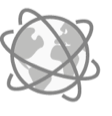 EU Science Hub: ec.europa.eu/jrc
Twitter: @EU_ScienceHub
Facebook: EU Science Hub - Joint Research Centre
LinkedIn: Joint Research Centre
YouTube: EU Science Hub
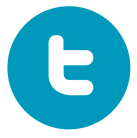 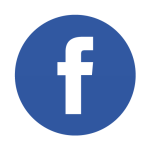 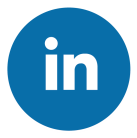 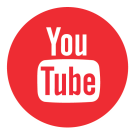